ECN2102 macroeconomics (3 Credits/5 ECTS) Training (Chapter 10)
Week 11 (Session 28)

Instructor: Eldar Madumarov
October 28, 2024
Outline
Training (Chapter 10)
10/28/2024
ECN2102
2
Training (Chapter 10)
1) The supply of real GDP is a function of
A) the quantities of labor, capital and the state of technology.
B) the total expenditures of consumers, investors and government.
C) the sum of wages, salaries, corporate profits, rents and interest.
D) only the state of technology.
10/28/2024
ECN2102
3
Training (Chapter 10)
2) The long-run aggregate supply (LAS) curve
A) has a positive slope. 
B) is vertical.
C) has a negative slope. 
D) is horizontal.
10/28/2024
ECN2102
4
Training (Chapter 10)
3) The aggregate demand curve shows
A) that real income is directly (positively) related to the price level.
B) the quantity of real GDP demanded at different price levels.
C) total expenditures at different levels of national income.
D) All of the above answers are correct.
10/28/2024
ECN2102
5
Training (Chapter 10)
4) The aggregate demand curve
A) is horizontal. 
B) is vertical.
C) has a negative slope. 
D) has a positive slope.
10/28/2024
ECN2102
6
Training (Chapter 10)
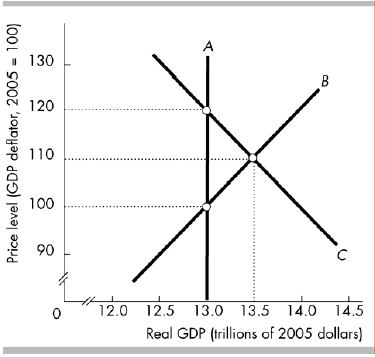 10/28/2024
ECN2102
7
Training (Chapter 10)
5) In the above figure, curve A is the ________ curve, curve B is the ________ curve, and curve C is the ________ curve.
A) aggregate demand; short-run aggregate supply; long-run aggregate supply
B) long-run aggregate supply; short-run aggregate supply; aggregate demand
C) short-run aggregate supply; long-run aggregate supply; aggregate demand
D) long-run aggregate supply; aggregate demand; short-run aggregate supply
10/28/2024
ECN2102
8
Training (Chapter 10)
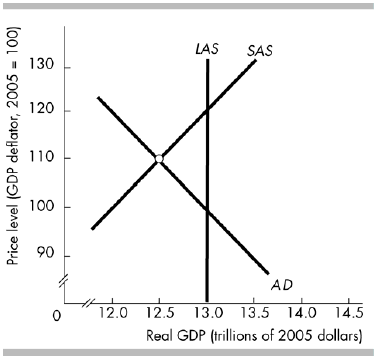 10/28/2024
ECN2102
9
Training (Chapter 10)
6) In the figure above, in the short-run macroeconomic equilibrium,
A) real GDP equals potential GDP. 
B) real GDP is greater than potential GDP.
C) there is no structural unemployment. 
D) real GDP is less than potential GDP.
10/28/2024
ECN2102
10
Training (Chapter 10)
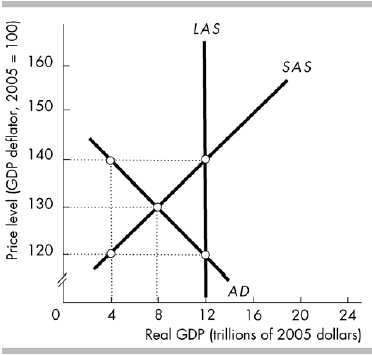 10/28/2024
ECN2102
11
Training (Chapter 10)
7) In the above figure, at the price level of 140 and real GDP of
A) $4 trillion, consumers will not be able to buy all the goods and services they demand.
B) $4 trillion, firms will not be able to sell all their output.
C) $12 trillion, firms will not be able to sell all their output.
D) $12 trillion, consumers will not be able to buy all the goods and services they demand.
10/28/2024
ECN2102
12
Training (Chapter 10)
8) Based on the figure above, short-run equilibrium occurs at the price level of
A) 130 and real GDP of $12 trillion. 
B) 140 and real GDP of $12 trillion.
C) 130 and real GDP of $8 trillion. 
D) 120 and real GDP of $4 trillion.
10/28/2024
ECN2102
13
Training (Chapter 10)
9) The data in the above figure indicate that the economy will be in a long-run macroeconomic equilibrium at a price level of
A) 100. 
B) 140. 
C) 130. 
D) 120.
10/28/2024
ECN2102
14
Training (Chapter 10)
10) An economy is at full employment. Which of the following events can create a recessionary gap?
A) a decrease in the quantity of capital 
B) a decrease in money wages
C) an increase in foreign income 
D) an increase in taxes
10/28/2024
ECN2102
15
Training (Chapter 10)
11) If aggregate demand decreases and neither short-run nor long-run aggregate supply changes, then
A) in the long run, the long-run aggregate supply will decrease.
B) there is an inflationary gap.
C) there is a recessionary gap.
D) the price level increases in the short-run and decreases in the long-run.
10/28/2024
ECN2102
16
Training (Chapter 10)
12) If the economy is in long run equilibrium and then aggregate demand increases, in the long run
the increase in aggregate demand means that the
A) real GDP will be larger but the price level will be unaffected.
B) the price level will be higher and real GDP will be larger.
C) price level will be higher but real GDP will be unaffected.
D) neither the price level nor real GDP will be unaffected.
10/28/2024
ECN2102
17
Training (Chapter 10)
13) In the long-run equilibrium, an increase in the quantity of capital leads to
A) a decrease in the equilibrium price level, but no change in equilibrium real GDP.
B) an increase in the equilibrium price level and an increase in equilibrium real GDP.
C) no change in the equilibrium price level, but an increase in equilibrium real GDP.
D) a decrease in the equilibrium price level and an increase in equilibrium real GDP.
10/28/2024
ECN2102
18
Training (Chapter 10)
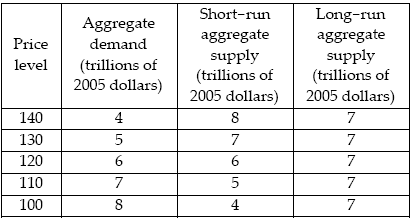 10/28/2024
ECN2102
19
Training (Chapter 10)
14) The data in the above table show that when the price level is 120, if aggregate demand does not
change then the
A) short-run aggregate supply curve will shift leftward.
B) long-run aggregate supply curve will shift leftward.
C) long-run aggregate supply curve will shift rightward.
D) short-run aggregate supply curve will shift rightward.
10/28/2024
ECN2102
20
Training (Chapter 10)
15) In the short run, a rightward shift of the short-run aggregate supply curve ________ real GDP and ________ the price level.
A) increases; raises 
B) decreases; raises
C) decreases; lowers 
D) increases; lowers
10/28/2024
ECN2102
21
Training (Chapter 10)
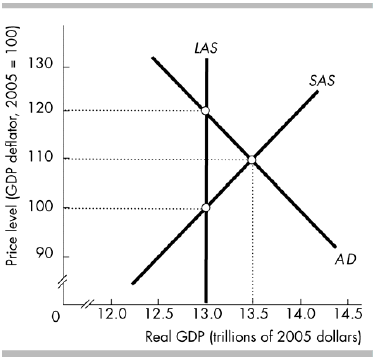 10/28/2024
ECN2102
22
Training (Chapter 10)
16) In the above figure, what is the short-run equilibrium real GDP and the short-run equilibrium price level? 

The short-run equilibrium occurs where the AD curve intersects the SAS curve. So in the figure the short run equilibrium real GDP is $13.5 trillion and the short-run equilibrium price level is 110.
10/28/2024
ECN2102
23